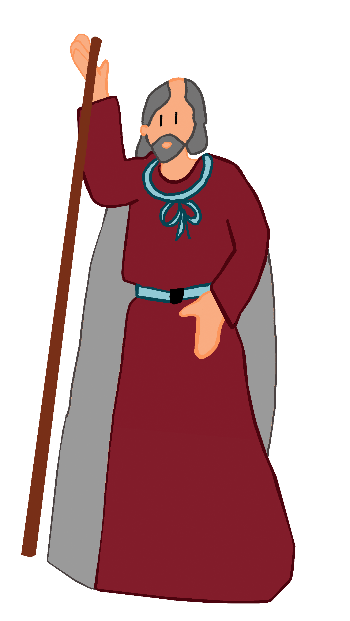 Paul
Rencontre 1
Diaporama des cartes indices
Jeunes
Mots choisis
Grâce                                 diapos  02 à 06
Paix                                    diapos  07 à 11     
Fidèle                                 diapos  12 à 16
Appeler                              diapos  17 à 21
Vivre en communion         diapos  22 à 26
Pour chaque mot 5 diapos : 
Bleue : le mot ou l’expression
Rouge : des questions
Vert foncé et vert clair : des rapprochements
Jaune : vers des sens possibles
Après chaque diapo, l’animateur donne la parole, reformule, questionne, synthétise…
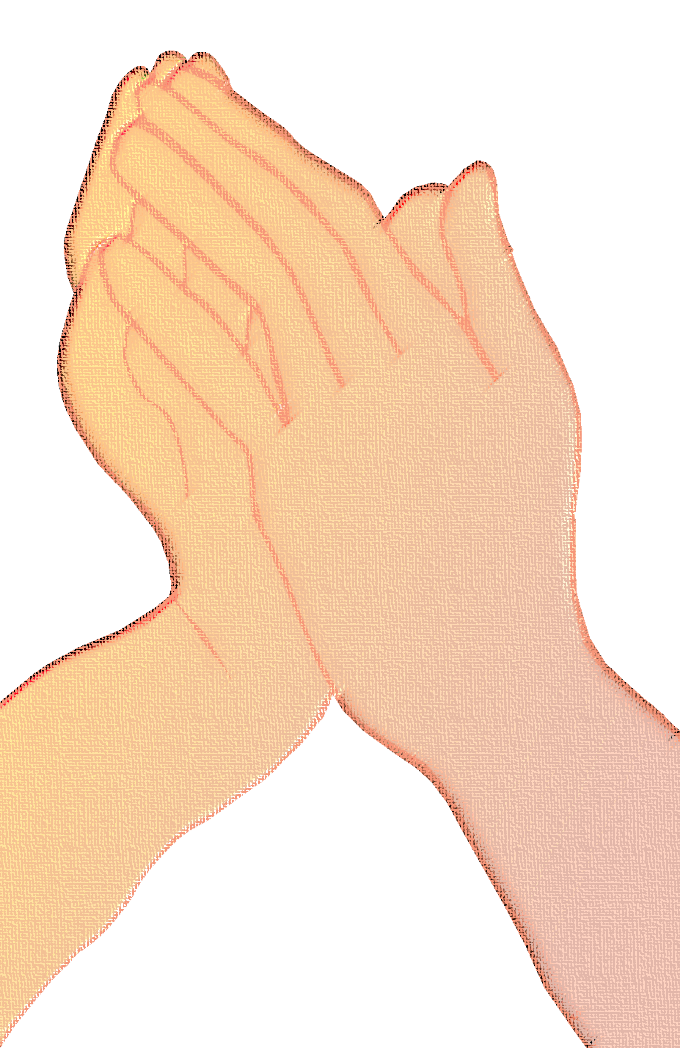 GRÂCE
GRÂCE
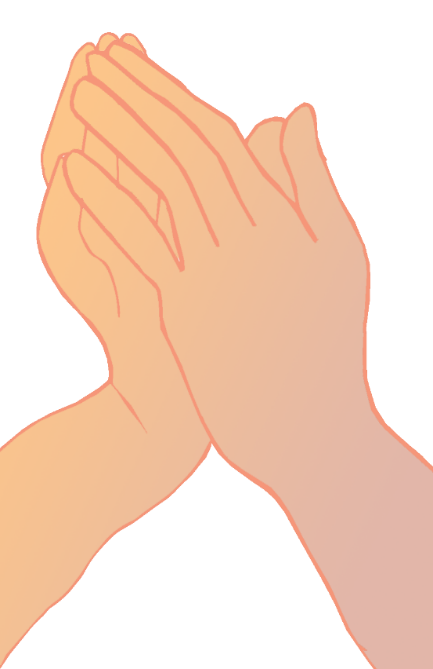 Pour vous, qu’est-ce que la grâce ?
C’est la bienveillance, la bonté de Dieu pour l’homme. C’est un don gratuit, que Dieu nous fait.
Comment se manifeste-t-elle
dans votre vie ?
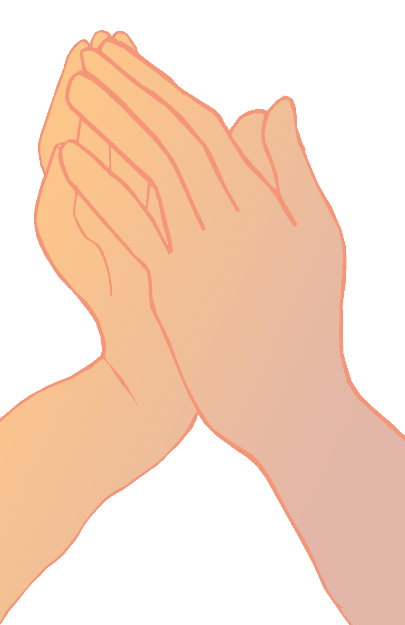 GRÂCE
Genèse 18, 3  Abraham dit : 
« Mon Seigneur, si j’ai pu trouver grâce à tes yeux,
 ne passe pas sans t'arrêter près de ton serviteur». 
Exode 33, 19  Le Seigneur dit : 
« Je vais passer devant toi avec toute ma splendeur, 
et je proclamerai devant toi mon nom qui est : le Seigneur. 
Je fais grâce à qui je veux, je montre ma tendresse à qui je veux.»
Abraham demande la grâce de rencontrer le Seigneur. 
Dieu se fait connaître à chaque homme. 
Il lui fait grâce en lui montrant sa bonté et sa tendresse.
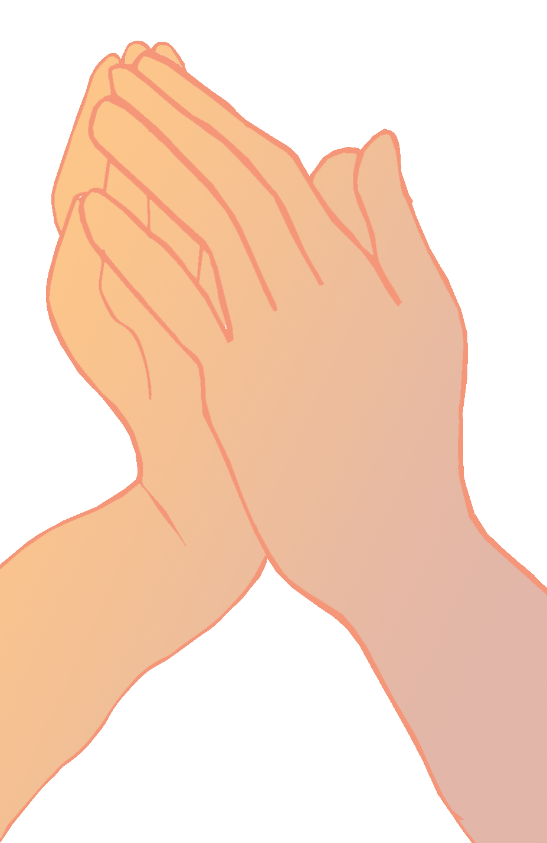 GRÂCE
Luc 1, 28  L’ange entra chez elle et dit : 
" Je te salue, Comblée-de-grâce, le Seigneur est avec toi. " 
Marie est remplie de la tendresse 
et de la bonté de Dieu.
Par la grâce reçue,
 Marie peut mettre au monde son Fils.



2 Corinthiens 9, 8  « Et Dieu est assez puissant pour vous donner toute grâce en abondance, afin que vous ayez, en toute chose et toujours, 
tout ce qu’il vous faut, et même que vous ayez
en abondance de quoi faire toute sorte de bien.»
Paul nous dit que Dieu donne aux hommes tout ce qu’il faut 
pour vivre bien et faire du bien.
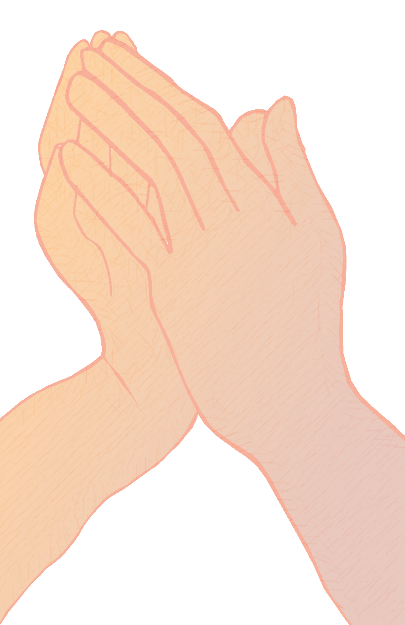 GRÂCE
Dans le Premier Testament, la grâce désigne la bienveillance, la bonté de Dieu qui se penche sur son peuple pour lui accorder ses faveurs.
La grâce de Dieu est associée au pardon.
Elle est un cadeau de Dieu que l’on reçoit sans demander 
et pour lequel on remercie, on rend grâce !
Dans le Nouveau Testament, la grâce exprime une grande joie dans le cœur de Marie, dans notre cœur.
La grâce désigne la bonté sans limite de Dieu 
qui agit dans le cœur de l’homme.
Dans la foi, accueillons la grâce, 
le don gratuit de Dieu pour nous aujourd’hui 
et rendons grâce !
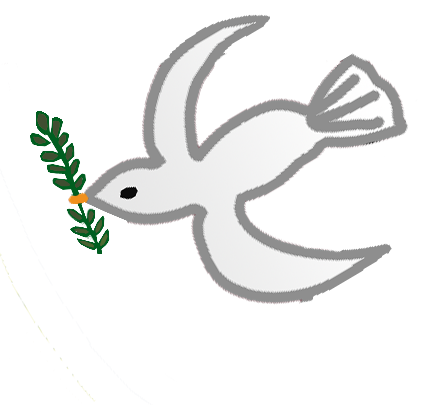 PAIX
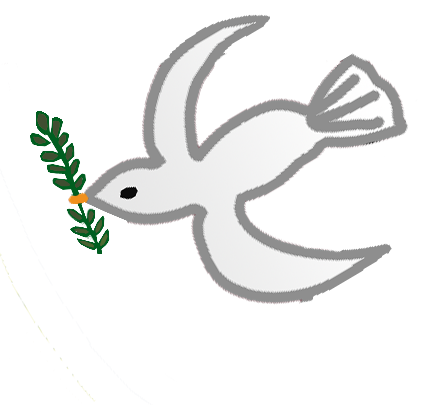 PAIX
Pour vous, qu’est-ce que la paix ?
En hébreu, le mot « Paix  » se dit « Shalom » et signifie absence de violence, mais aussi  équilibre et harmonie intérieure à chacun et entre les êtres.  
Dans les communautés juives, il est utilisé à la fois pour se dire bonjour, se demander comment ça va et se souhaiter du bien.
La paix est-elle possible ? 
Comment faire la paix ?
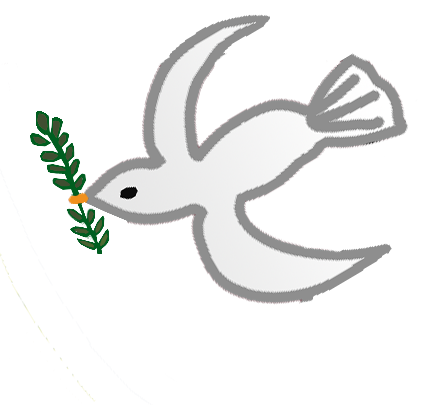 PAIX
Nombres 6, 26  «Que le Seigneur tourne vers toi son visage,
qu’il t’apporte la paix !»

Isaïe 9, 5  «Oui, un enfant nous est né, un fils nous a été donné ! 
Sur son épaule est le signe du pouvoir ; son nom est proclamé : 
“ Conseiller-merveilleux, Dieu-Fort, Père-à-jamais, 
Prince-de-la-Paix." »
La paix est un don de Dieu.
Le prophète Isaïe annonce la venue du Messie.
Pourquoi  dire que cet enfant est 
«  Prince de la Paix » ?
PAIX
Jean 14, 27 « Je vous laisse la paix, je vous donne ma paix; ce n'est pas à la manière du monde que je vous la donne. Que votre cœur ne soit pas bouleversé ni effrayé.»
Galates 5, 22 « Mais voici le fruit de l’Esprit : amour, joie, paix,
 patience, bonté, bienveillance, fidélité.»
A la messe, nous échangeons un signe de paix en disant: 
la paix du Christ!
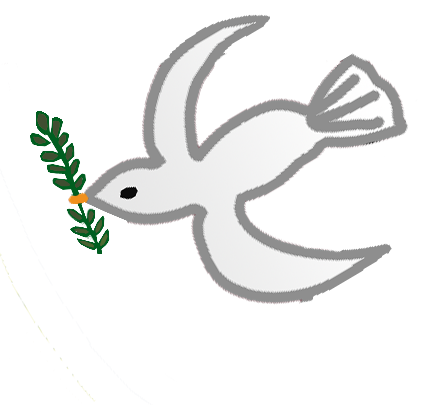 Quelle est cette paix que nous 
recevons de Dieu ?
Cette paix que nous laisse Jésus, 
qu’en faisons-nous ?
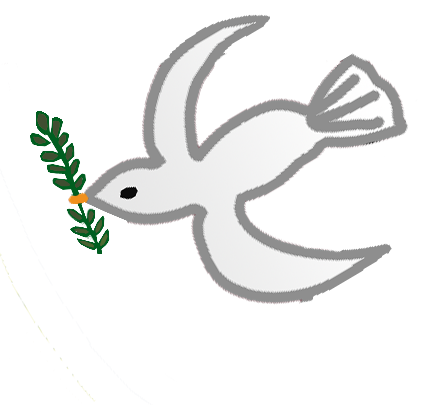 PAIX
La Paix est Don de Dieu, un don offert à tous les hommes. 
Jésus ressuscité s'adresse à ses disciples en disant: 
 “ la Paix soit avec vous”. 
A la messe, le prêtre redit plusieurs fois cette phrase. L’assemblée  échange un geste de Paix et chante 
“Agneau de Dieu, donne-nous la Paix !”
Jésus nous donne sa Paix et nous demande de la transmettre autour de nous. 
Pourtant, sur nos lieux de vie, dans le monde, il y a toujours des tensions, des heurts, des conflits, des guerres. 
La paix entre les hommes est loin d’être réalisée. Mais la joie est grande quand le pardon, la réconciliation, la paix sont à nouveau là.
Dans notre vie de tous les jours, 
demandons la Paix de Dieu ! 
Comment pouvons-nous agir 
pour être des artisans de paix ?
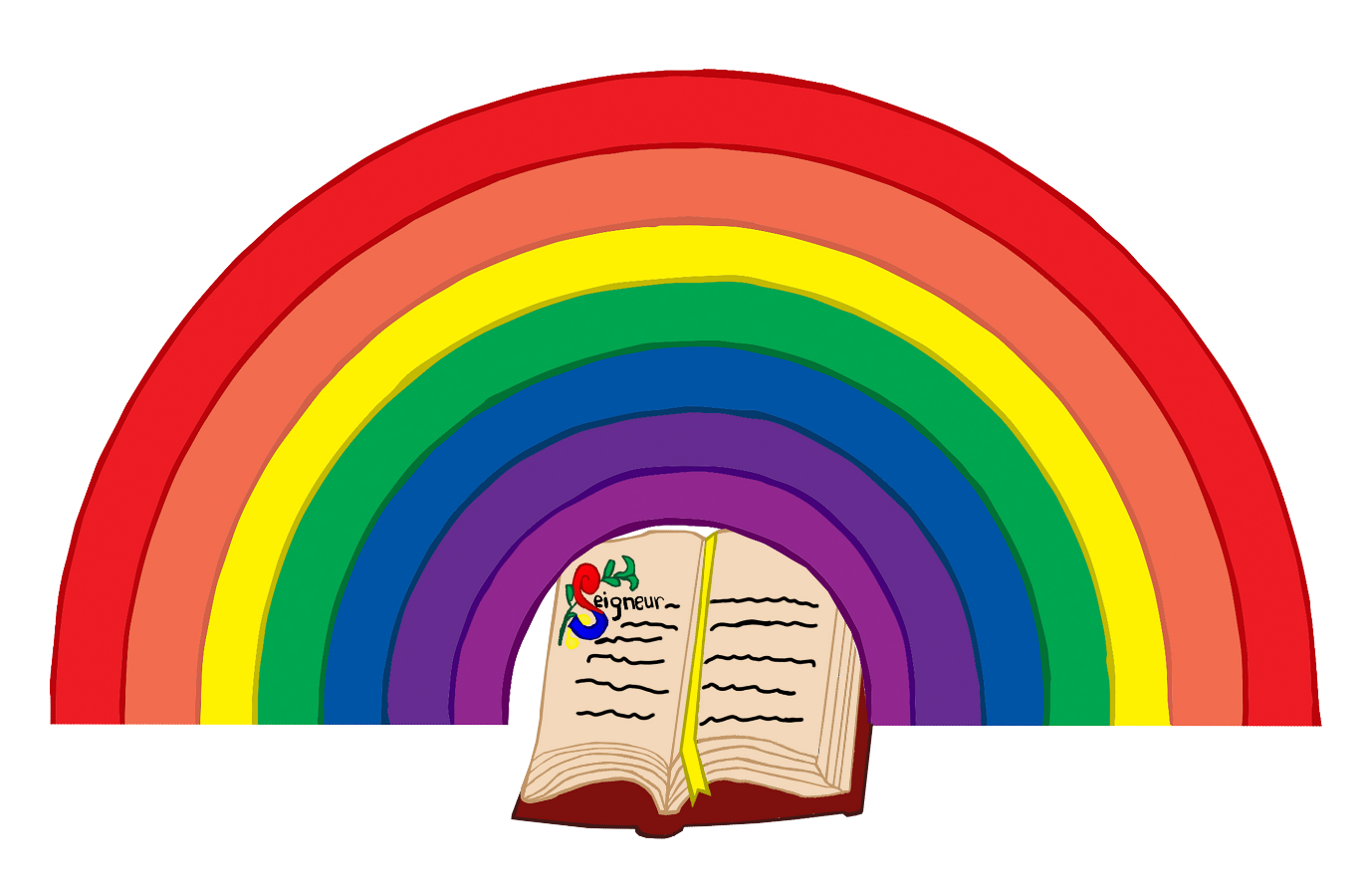 FIDELE
FIDÈLE
Fidèle : « être fidèle », c’est être respectueux de sa parole, de ses engagements, de ses relations.
Le mot « fidèle » peut aussi désigner une personne qui fait ce qu’on lui demande avec dévouement. Les fidèles désignent aussi les  membres d’une communauté de foi ou les serviteurs.
Fidélité : qualité de celui qui est fidèle: constance dans la relation, respect de la parole donnée, de ses engagements.
Pour nous aujourd’hui, 
que veulent dire 
les mots 
fidèle et fidélité ?
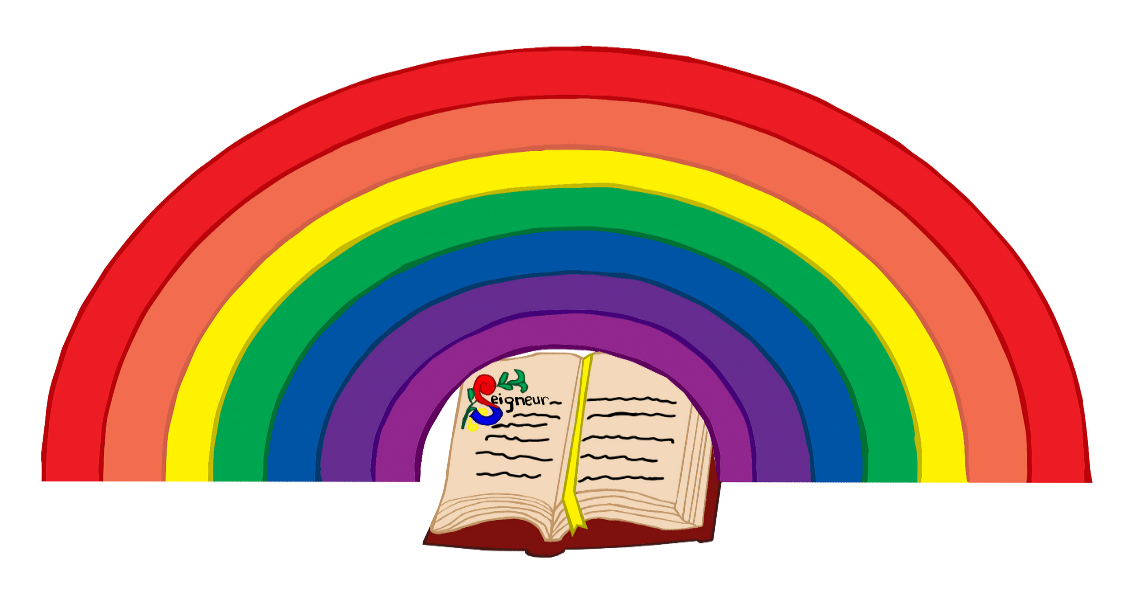 FIDÈLE
Fidélité de Dieu 
Psaume 88, 1-2 « L'amour du Seigneur, sans fin je le chante ; 
ta  fidélité, je l'annonce d'âge en âge. Je le dis : C'est un amour bâti pour toujours ; ta fidélité est plus stable que les cieux.»
Fidélité des hommes 
Psaume  36, 3  « Fais confiance au Seigneur, agis bien, 
habite la terre et reste fidèle.»
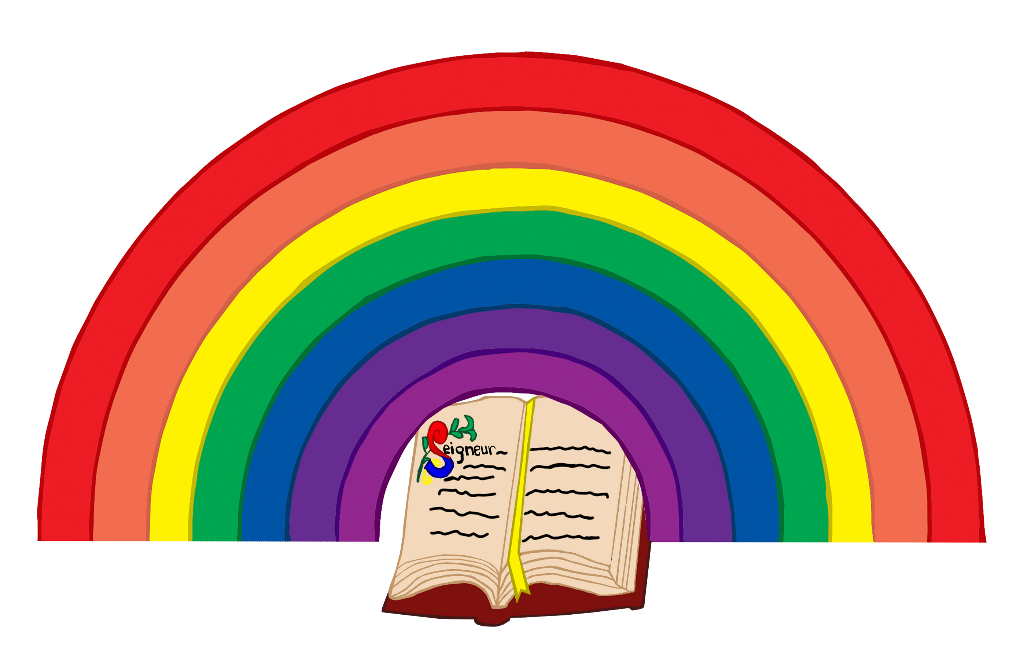 Dieu est fidèle. 
Comment pouvons-nous être fidèles à Jésus, à Dieu ?
FIDÈLE
Jean 12, 47  « Si quelqu’un entend mes paroles et n’y reste pas 
fidèle, moi, je ne le juge pas, car je ne suis pas venu juger le monde, 
mais le sauver.»
1 Corinthiens 10, 13  « L’épreuve qui vous a atteints n’a pas 
dépassé la mesure humaine. Dieu est fidèle : il ne permettra pas que vous soyez éprouvés au-delà de vos forces. Mais avec l’épreuve, Il donnera le moyen d’en sortir et la force de la supporter.»
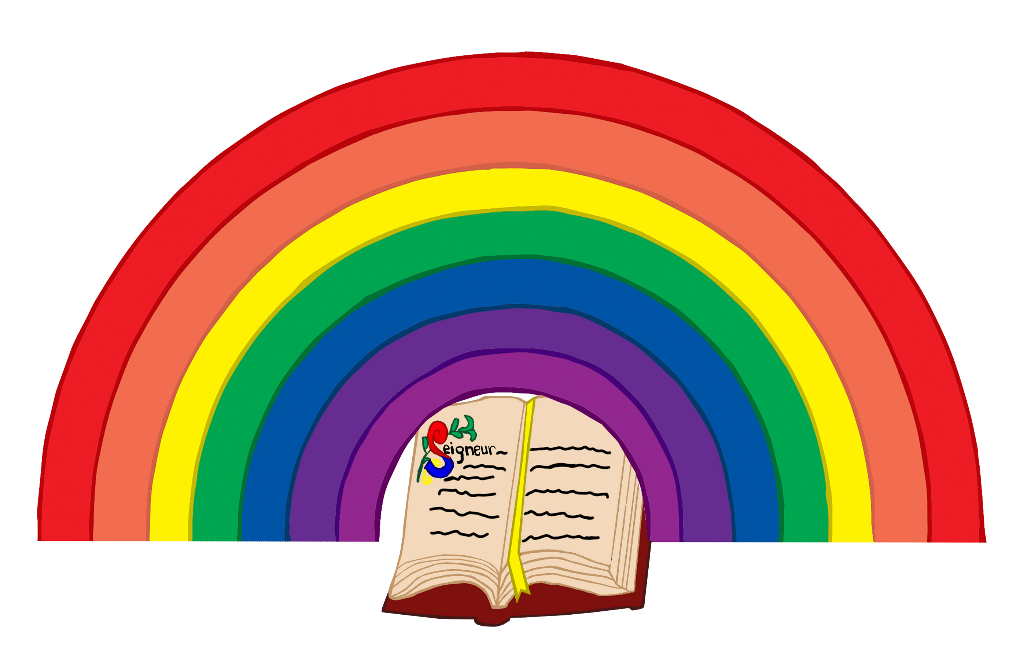 Dans les épreuves, 
est-ce toujours facile de croire en Dieu ?
FIDÈLE
Jésus lui-même a tenu bon 
dans sa fidélité à Dieu. 
Il l’a suivi et lui a fait 
confiance jusqu’au bout. 
Jésus a donné sa vie par amour 
pour les hommes.
Dans notre vie de chrétiens, nous sommes invités à vivre cette fidélité à Dieu, 
à Jésus-Christ 
et nos frères.
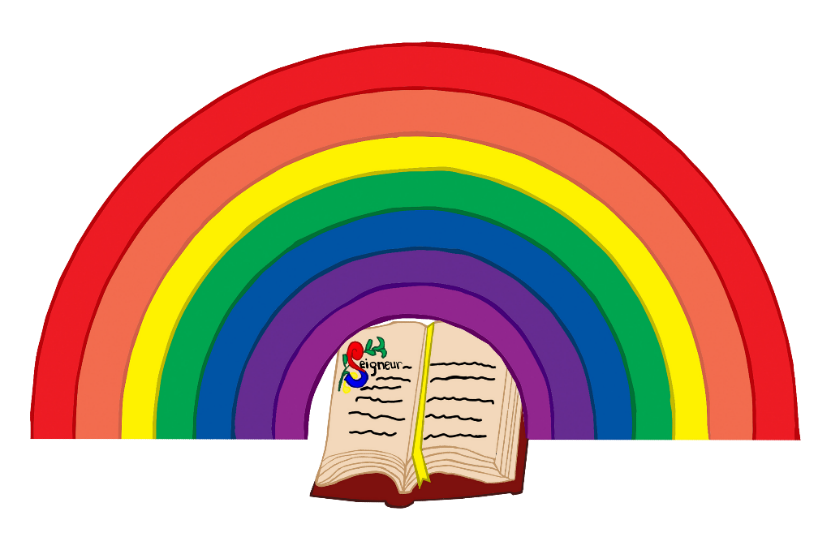 Parce que Dieu est fidèle, 
nous pouvons vivre la fidélité à nous-mêmes, à l’autre, à Dieu.
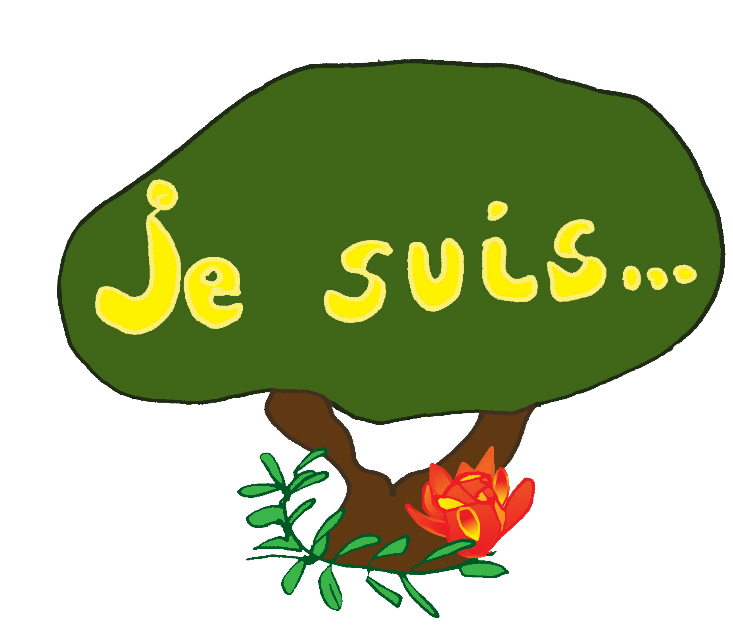 APPELER
APPELER
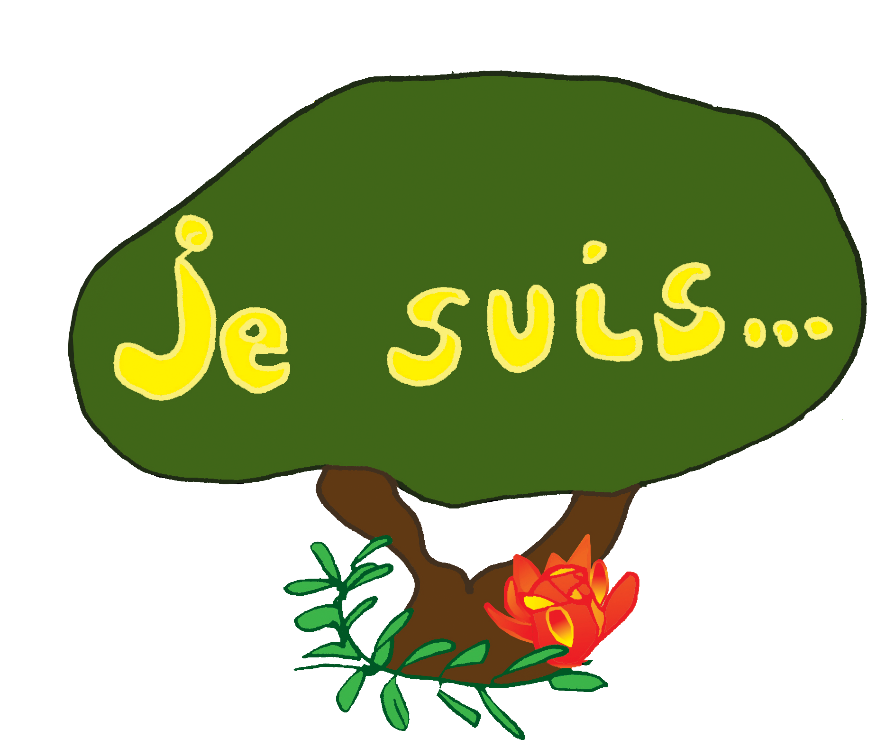 Appeler veut dire : adresser  
la parole à quelqu’un, l’interpeler, 
dire son nom, l’inviter à …, 
espérer sa réponse...
Dieu nous
 appelle-t-il aujourd’hui ?
Comment entendre 
l’ appel de Dieu ? 
Pour quoi faire?
APPELER
Exode 3, 4  Dieu appelle Moïse 
«Le Seigneur vit que Moïse  avait fait un détour pour voir, et Dieu l’appela du milieu du buisson: 
" Moïse ! Moïse ! «  Il dit : “Me voici! "» 
Dieu appelle Moïse pour l’envoyer libérer ses frères.
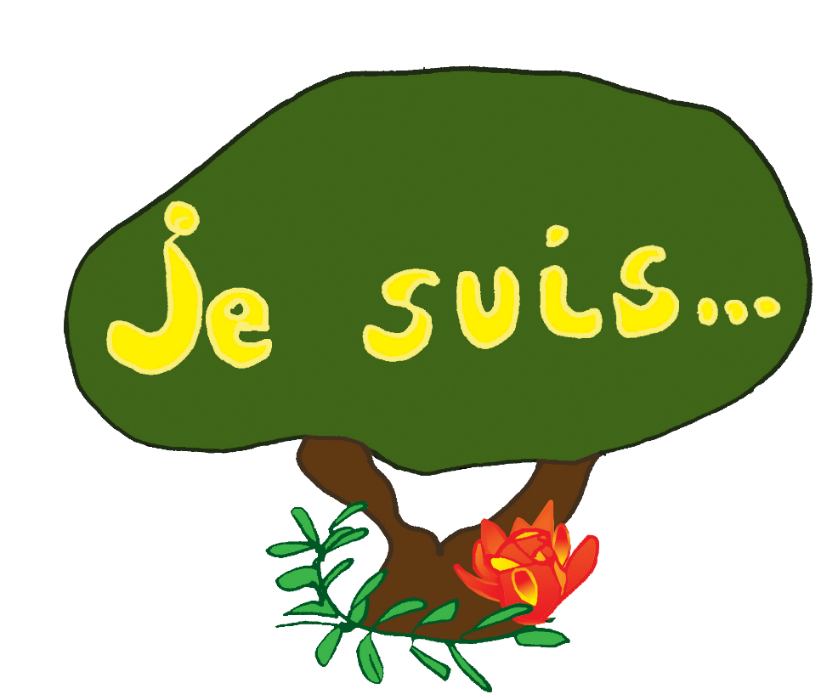 Que nous dit ce verset sur l’appel de Dieu ?
Dieu appelle 
pour quoi ?
APPELER
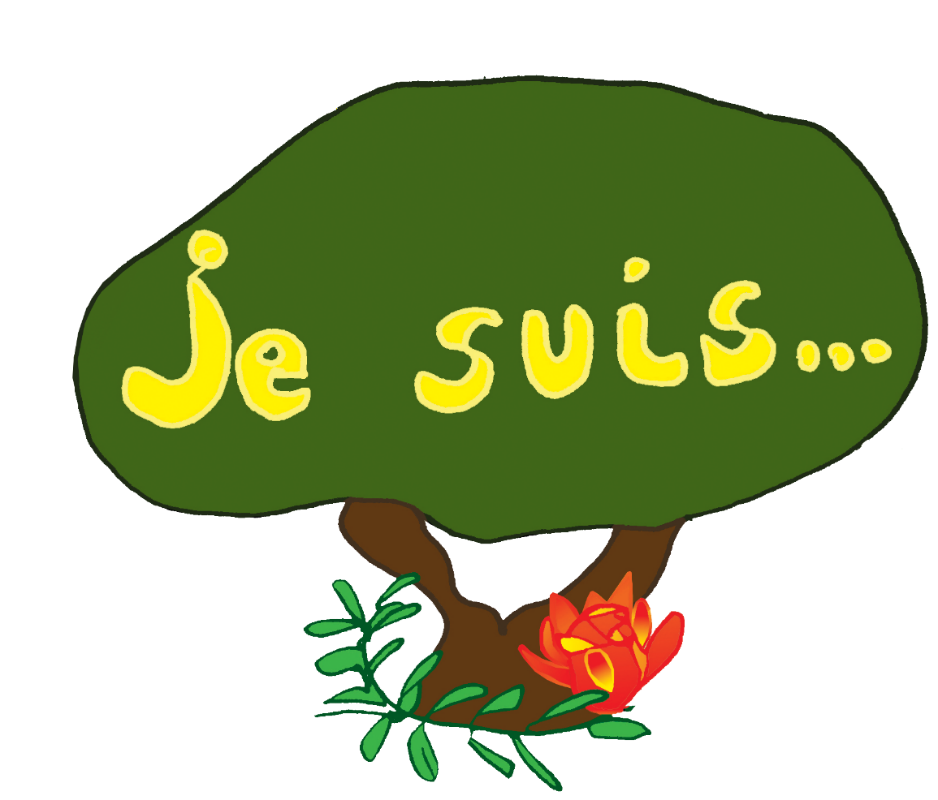 Matthieu 4, 19 
« Jésus dit à  
Simon-Pierre et André: 
" Venez à ma suite, et je vous ferai pêcheurs d’hommes." »
Que nous dit ce verset 
sur l’appel de Jésus ?
Jésus appelle pour quoi ?
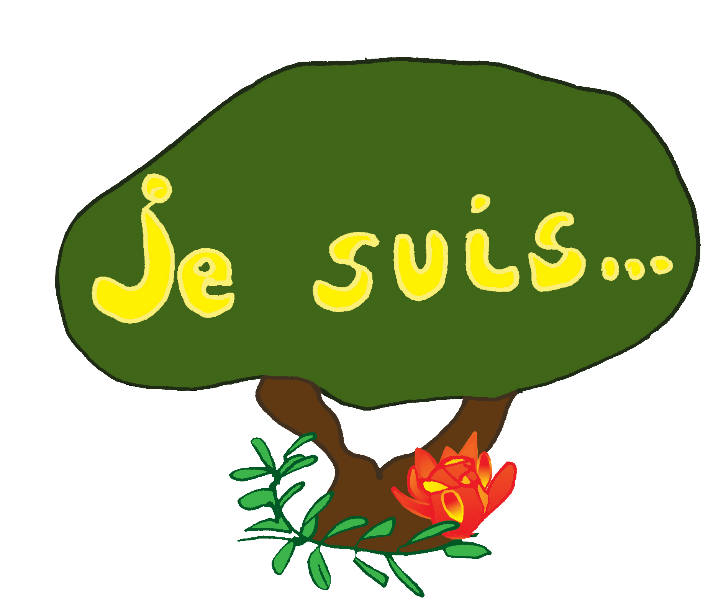 Aujourd’hui encore, je n’entends pas Dieu avec mes oreilles , mais je sens dans mon cœur 
que cette Parole s’adresse à  moi. Cet appel 
se comprend  dans son cœur, en avançant 
dans la vie. 
Entendre l’appel  de Dieu, c’est d’abord faire silence dans son cœur, lire sa Parole, parler à Dieu. 
Répondre, c’est prendre une décision 
qui change la vie.
APPELER
Répondre 
à l’appel de Dieu, 
c’est l’écouter 
et faire des choix 
dans sa vie.
Cela demande d’accepter librement de se laisser 
transformer et d’abandonner 
nos jalousies, nos égoïsmes, nos méchancetés...
pour recevoir de lui la Force, la Paix de son Esprit et de son Amour.
VIVRE EN COMMUNION
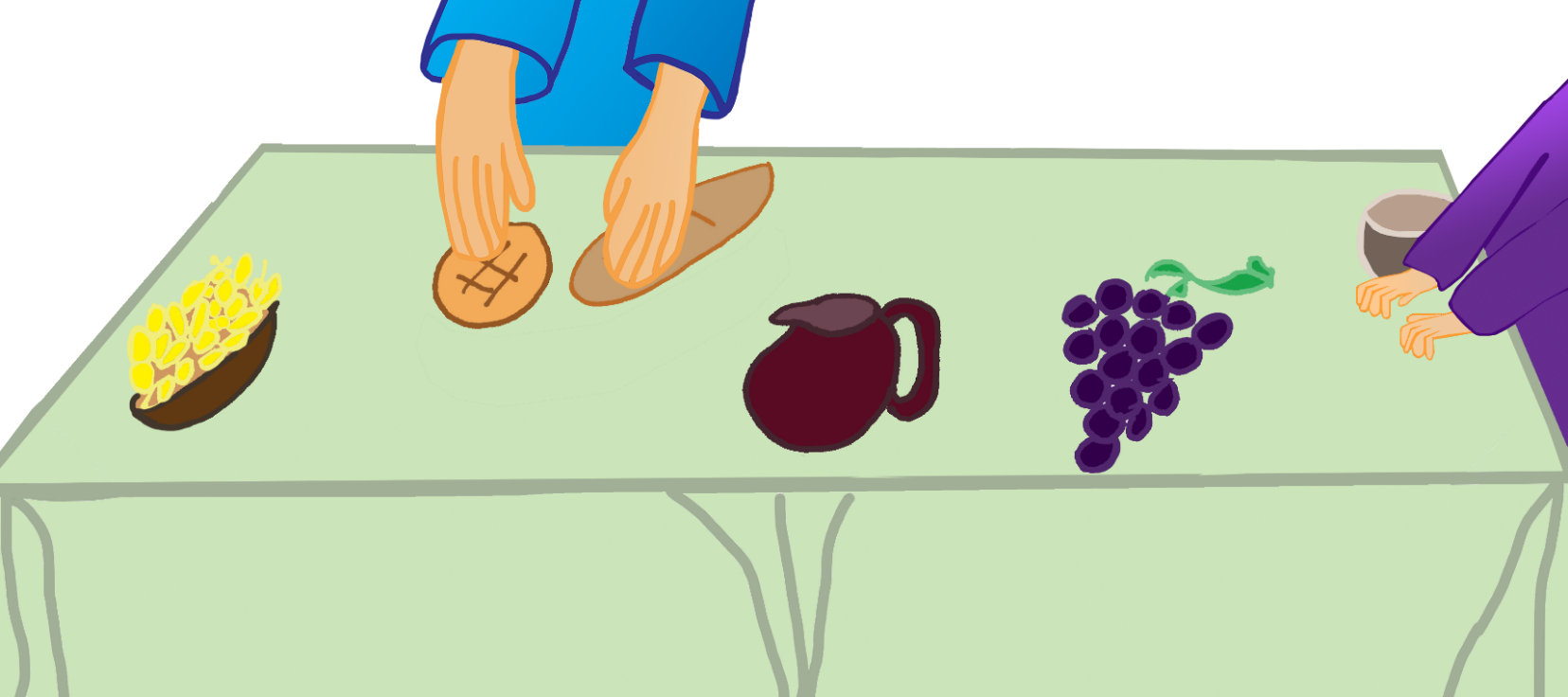 VIVRE EN COMMUNION
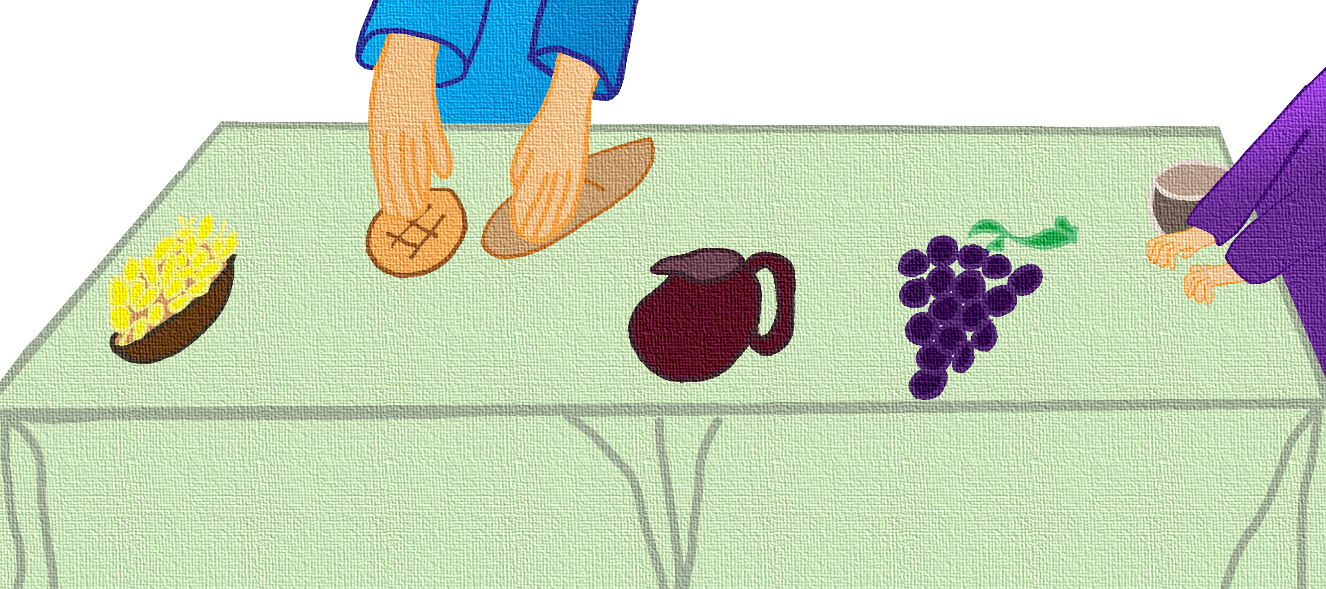 Qu’est-ce que vivre 
en communion ?
C’est être uni à d’autres personnes, 
partager une situation, un sentiment...
Communier, c’est aussi recevoir la communion 
(l’hostie qui est le corps du Christ) 
dans le sacrement de l’Eucharistie .
Comment peux- tu vivre en communion 
avec le Christ ?
Et avec les autres ?
VIVRE EN COMMUNION
Exode 24, 8  « Moïse prit le sang, en aspergea le peuple et dit: 
" Voici le sang de l’Alliance que, sur la base de toutes ces paroles, 
le Seigneur a conclu avec vous." »
Une partie du sang,  symbole de la présence et de la vie de Dieu, est versée sur l'autel, et une partie est aspergée sur le peuple.
 L’alliance du Sinaï unit le peuple d’Israël à son Dieu.
Pourquoi  Dieu veut-il être 
en communion de vie 
avec son peuple ?
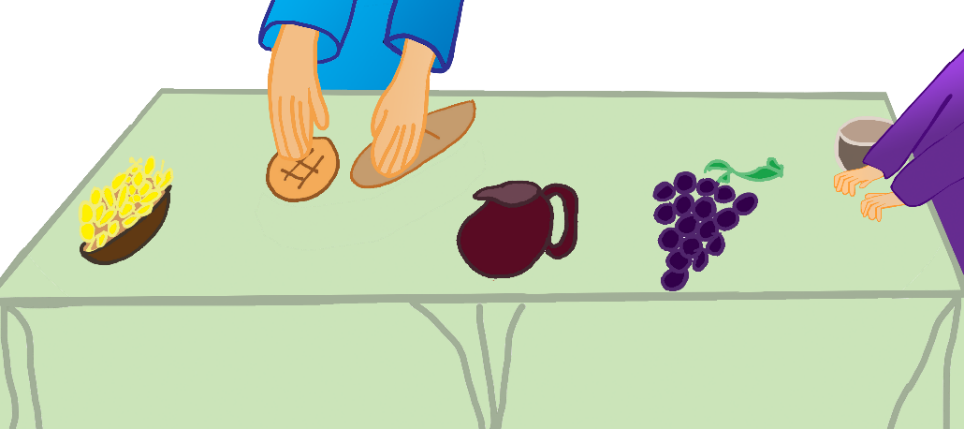 VIVRE EN COMMUNION
Luc 22, 19  « Puis, ayant pris du pain et rendu grâce, Jésus 
le rompit et le leur donna, en disant: 
« Ceci est mon corps, donné pour vous. Faites cela en mémoire de moi." »
Actes 2, 42 « Les membres des premières communautés  chrétiennes étaient assidus à l’enseignement des Apôtres et à la communion  fraternelle, à la fraction du pain et aux prières.»
Les amis de Jésus partagent tout : la Parole de Dieu,
 leurs biens, leurs prières, 
le Pain qui est corps du Christ.
C’est cela vivre en communion avec le Christ.
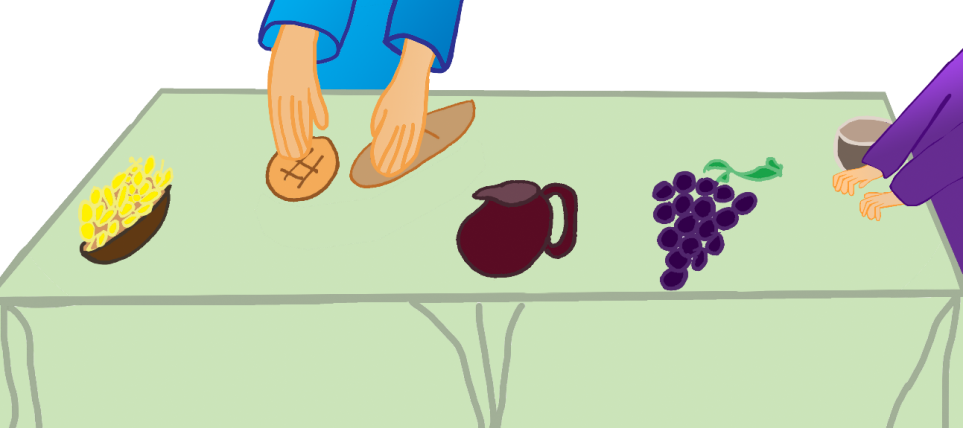 VIVRE  EN COMMUNION
Au mont Sinaï, Dieu a révélé son désir d’entrer en alliance avec l’homme. 
Dans le Nouveau Testament, 
vivre en communion fraternelle, 
c’est vivre comme des frères, fils d’un même Père, partager la Parole de Dieu, les prières  
et partager le Pain.
A travers les récits de Jésus, nous comprenons que communier avec Dieu, 
c’est demeurer dans son Amour.
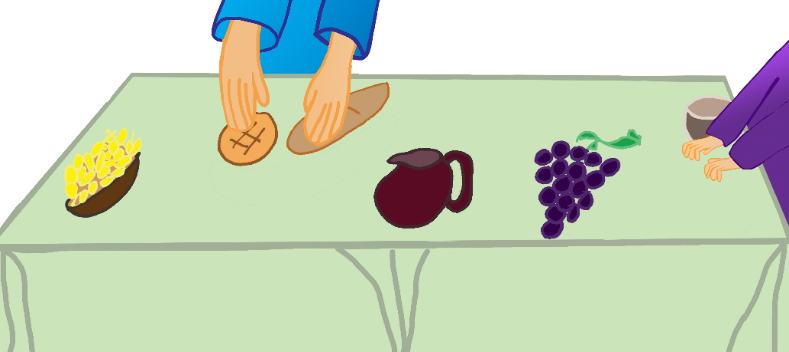 Vivre en communion avec le Christ, 
c’est reconnaître sa présence et son Amour 
dans les événements de notre vie,
 et vivre en frères avec les autres.
Réalisation Catéchèse Par La Parole
Module Paul Rencontre 1 
Illustrations Chantal Lorge et Annie